Царство: Грибы
Часть 1
Учитель биологии ГБОУ школа № 83
города Санкт – Петербурга
ГУКОВА ОЛЬГА АЛЕКСАНДРОВНА
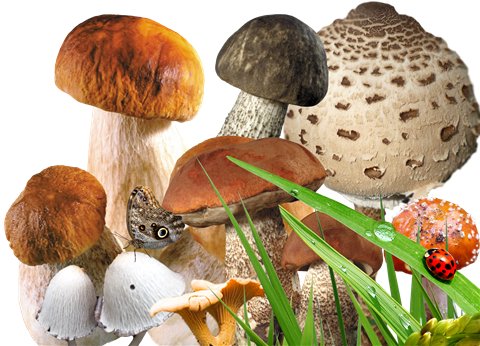 Царство: Грибы
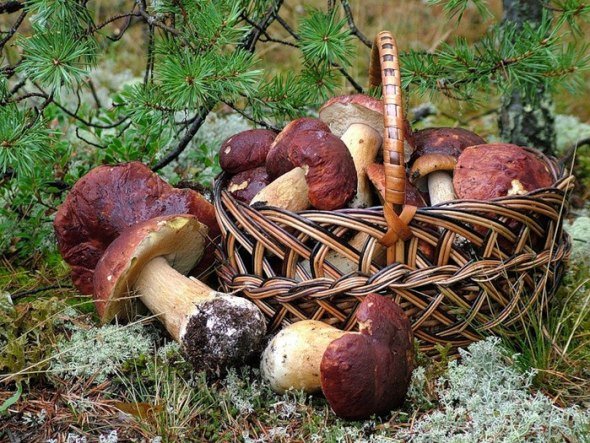 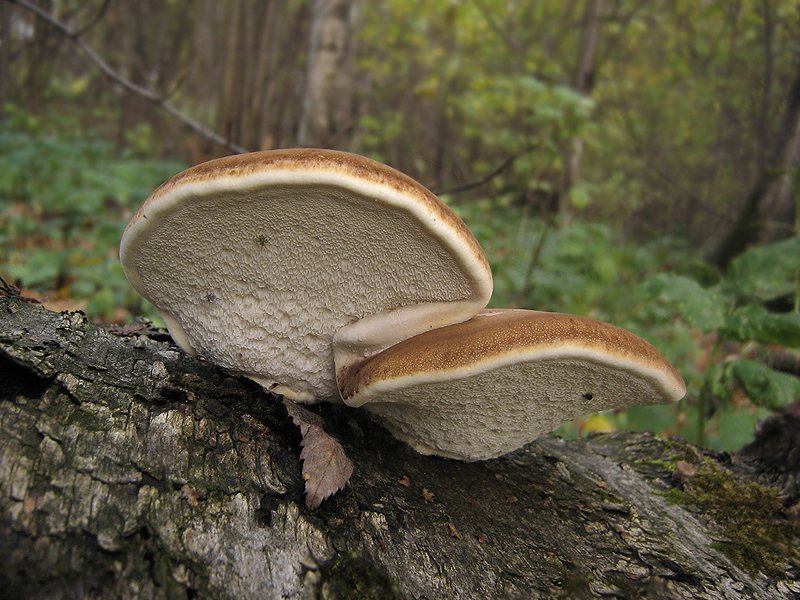 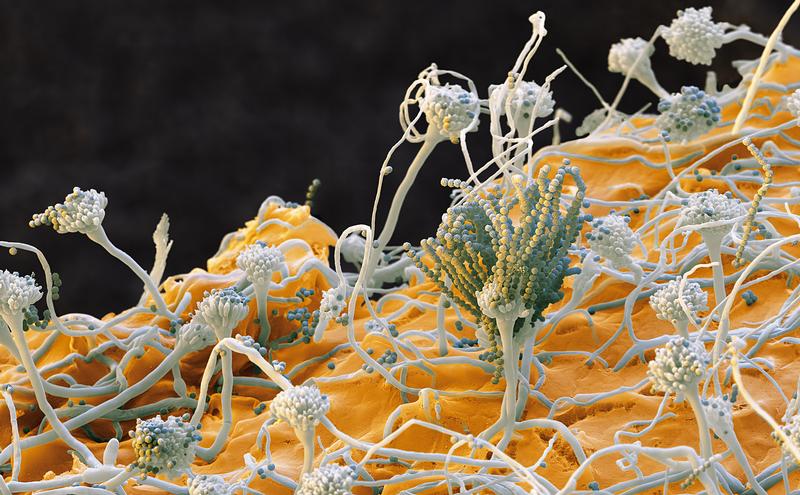 Почему грибы были выделены из царства «Растения» в самостоятельное царство ?
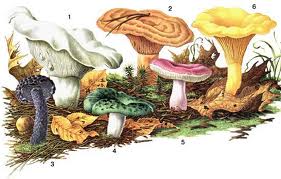 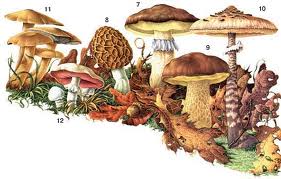 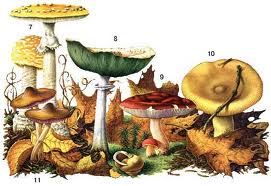 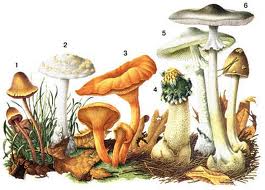 Шляпочные грибы
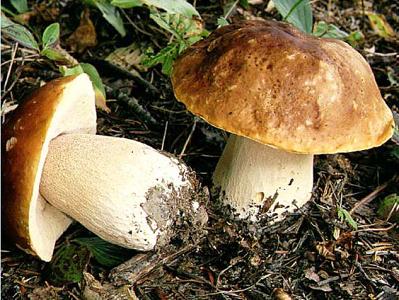 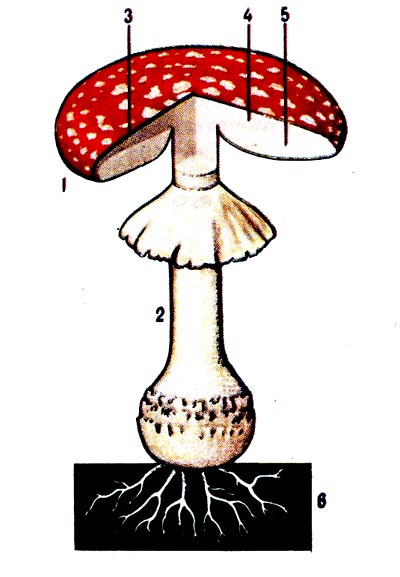 Плодовое тело
верхний слой шляпки
шляпка
нижний слой шляпки
ножка
мицелий =
гифы гриба=
грибница
Формы плодовых тел
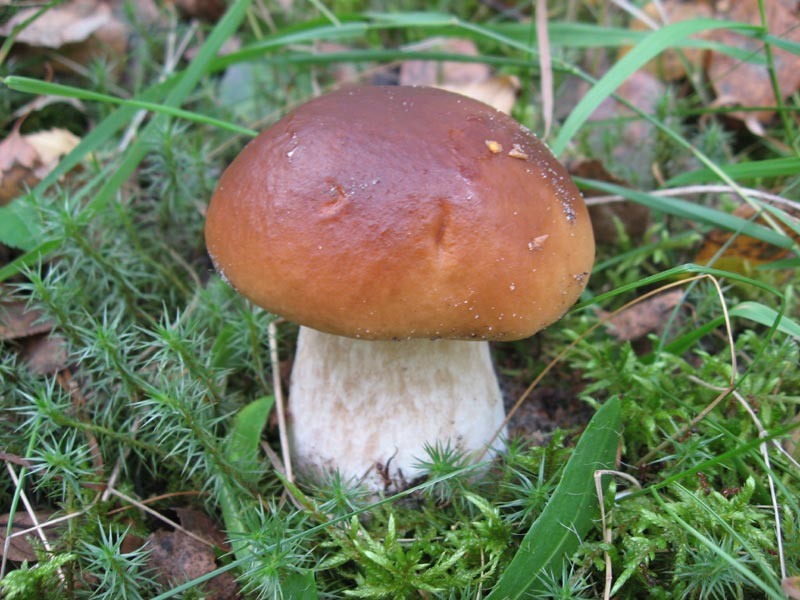 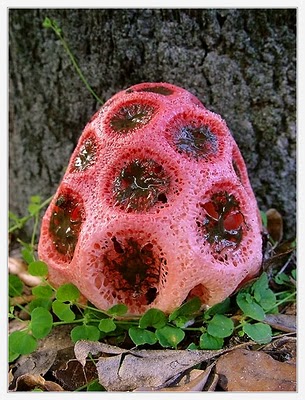 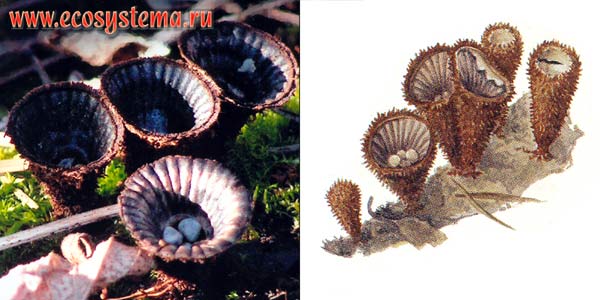 боровик
решеточник красный
гнездовка
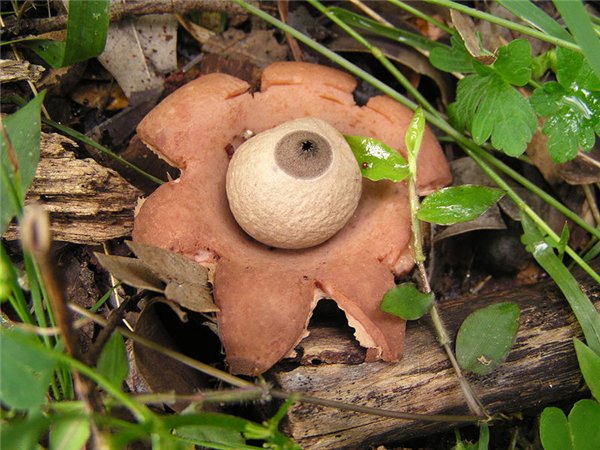 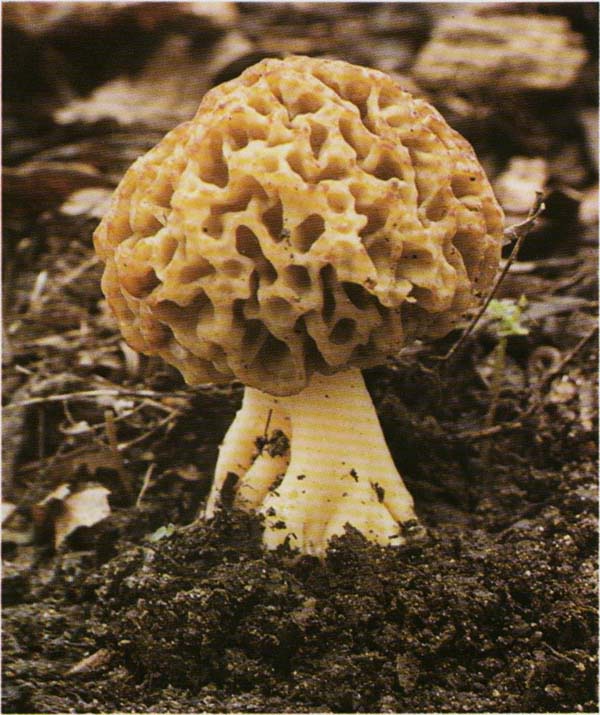 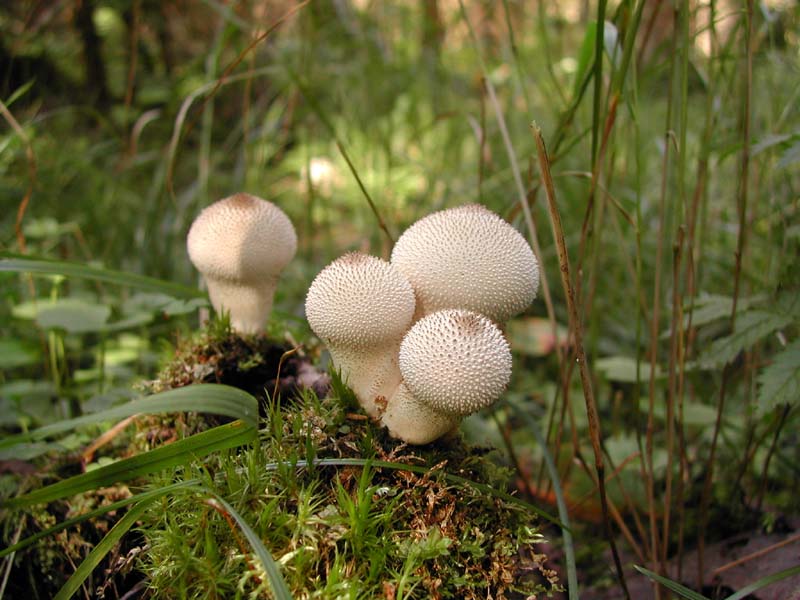 строчок
цыганская пудра
морская звезда
Трубчатые грибы
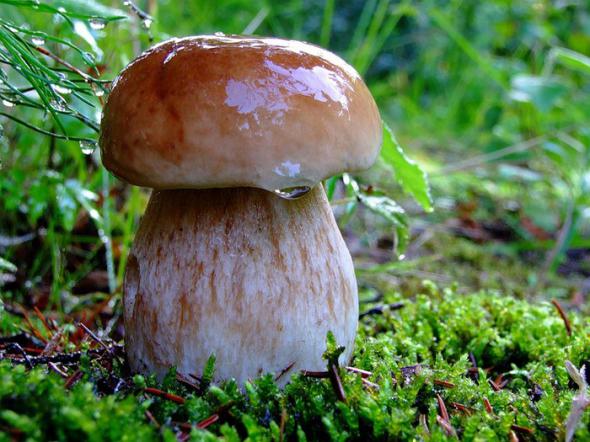 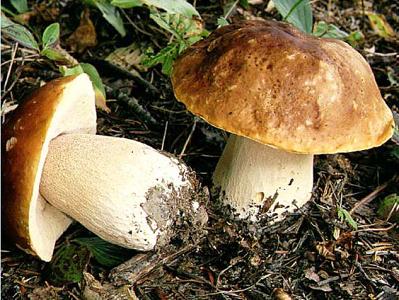 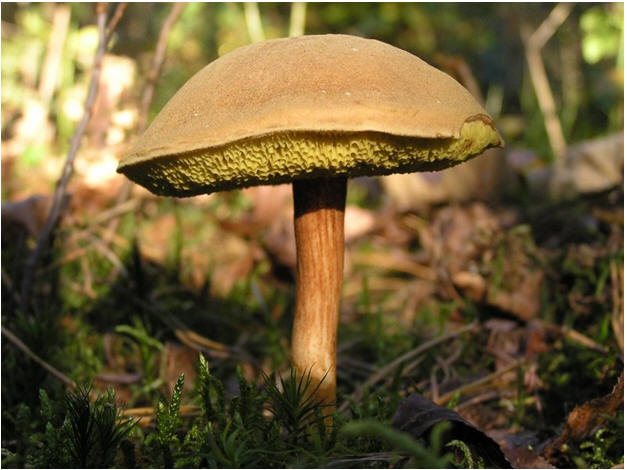 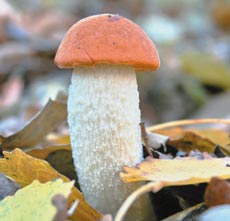 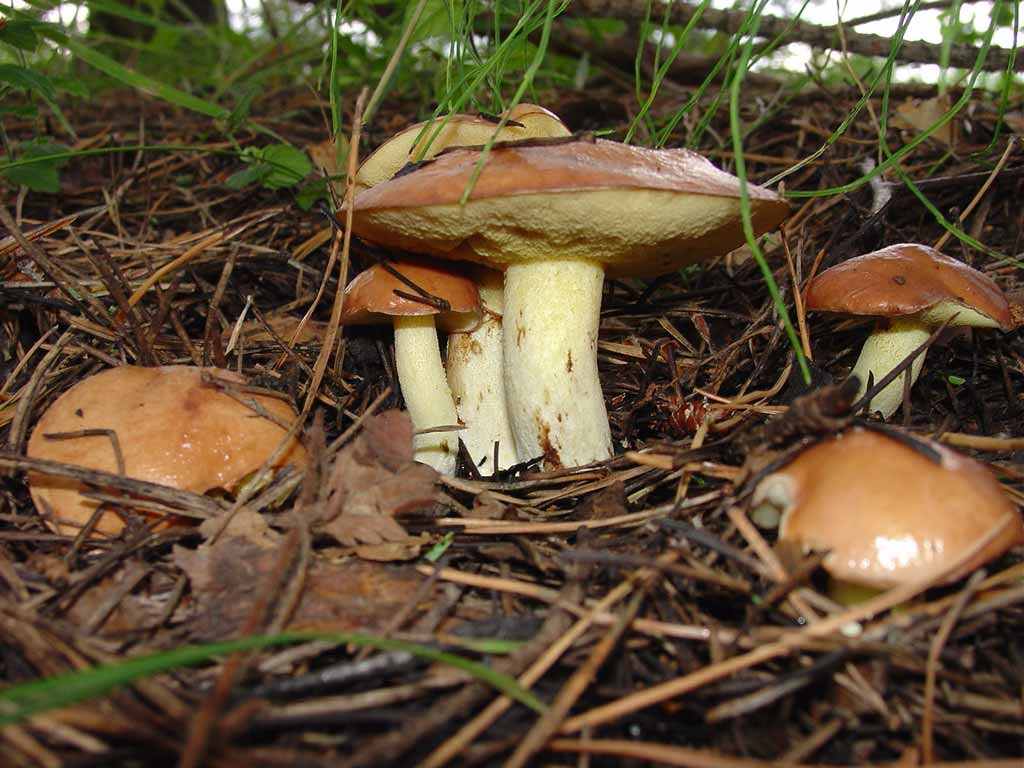 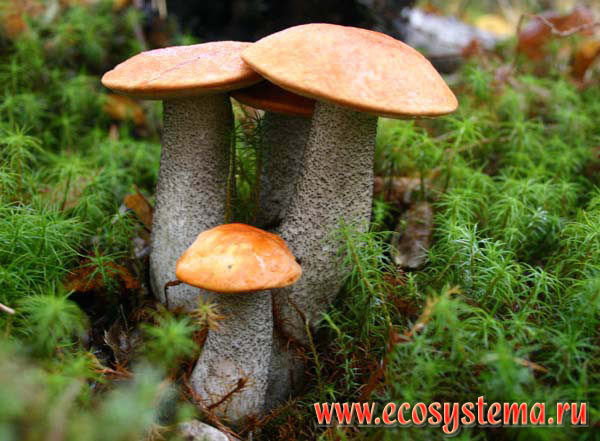 Пластинчатые грибы
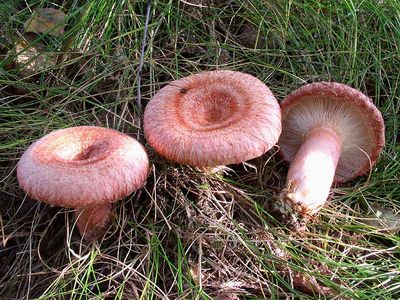 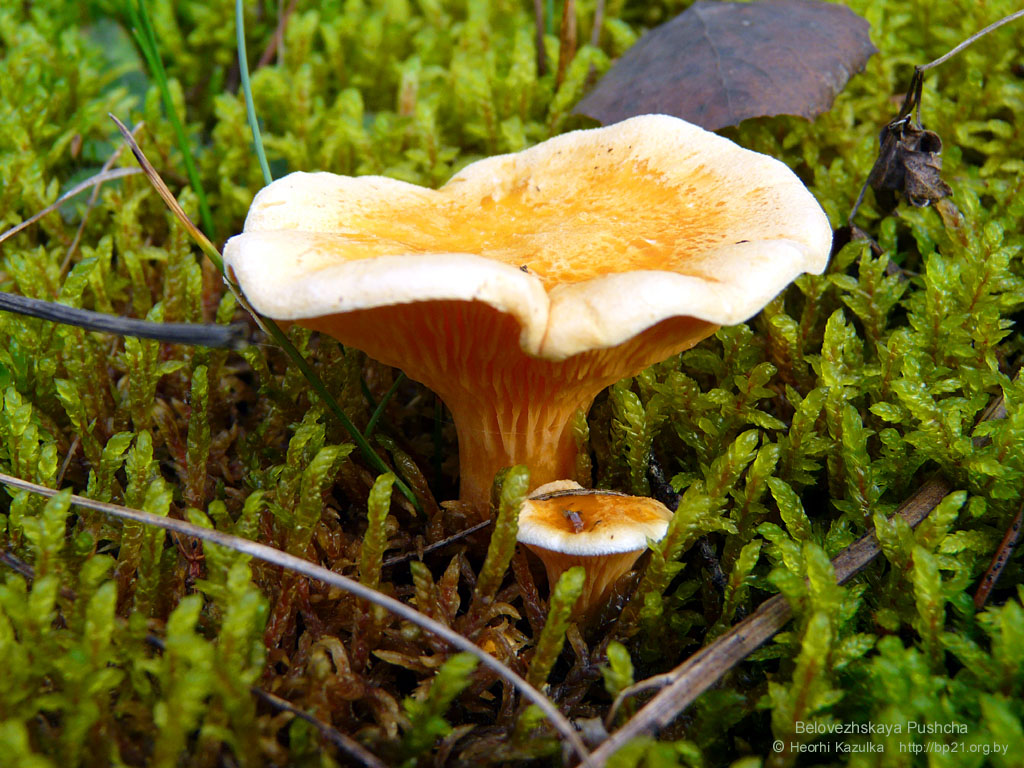 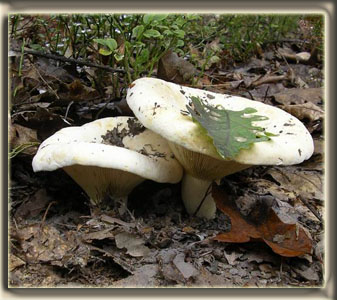 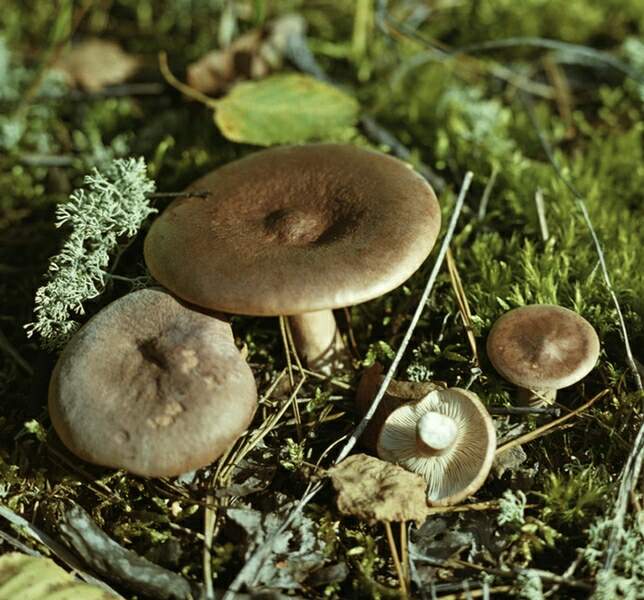 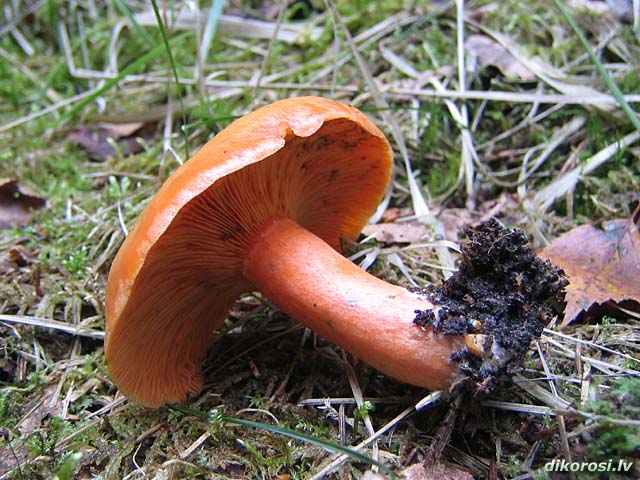 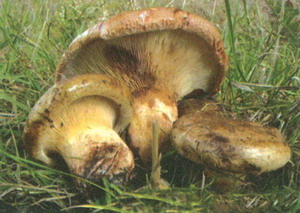 Размножение происходит с помощью спор, которые образуются
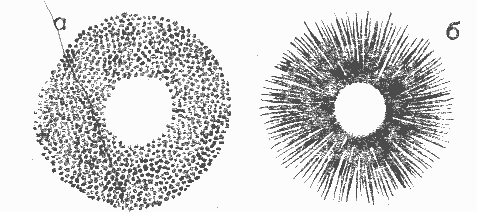 в трубочках
между пластинками
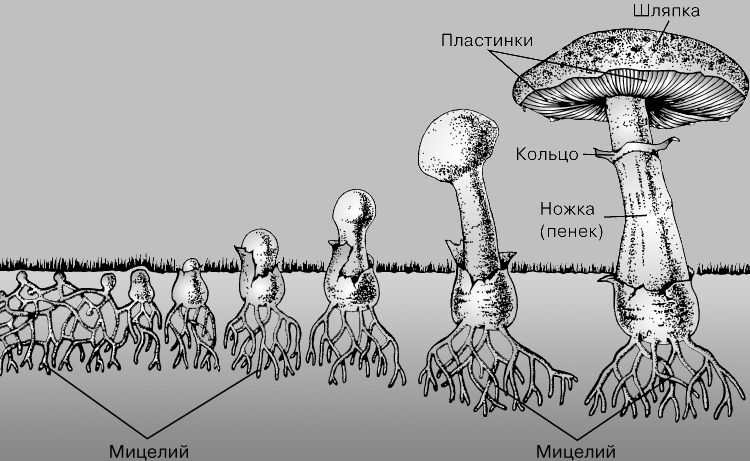 размножение
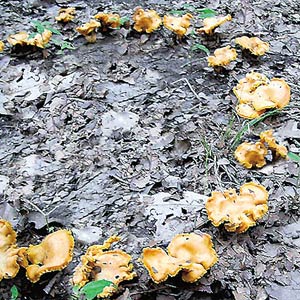 Грибница разрастается от средины к периферии, по кругу, образуя так называемые «ведьмины круги».
По питанию делятся на:
симбионты
сапрофиты
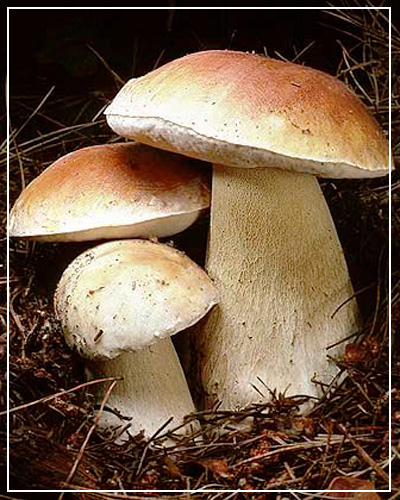 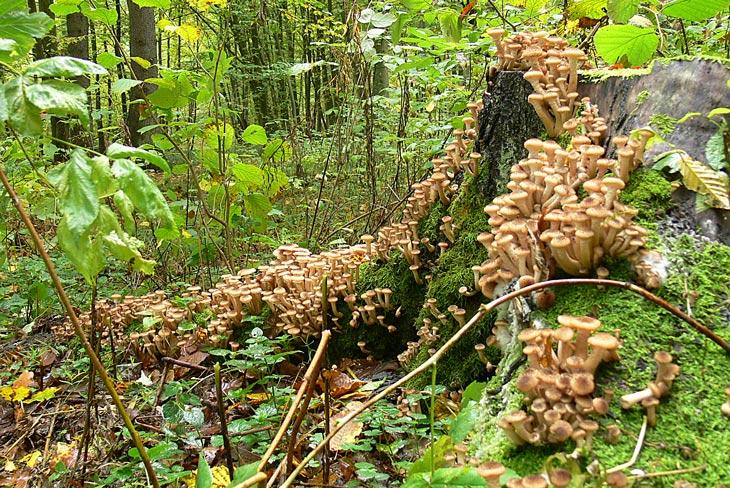 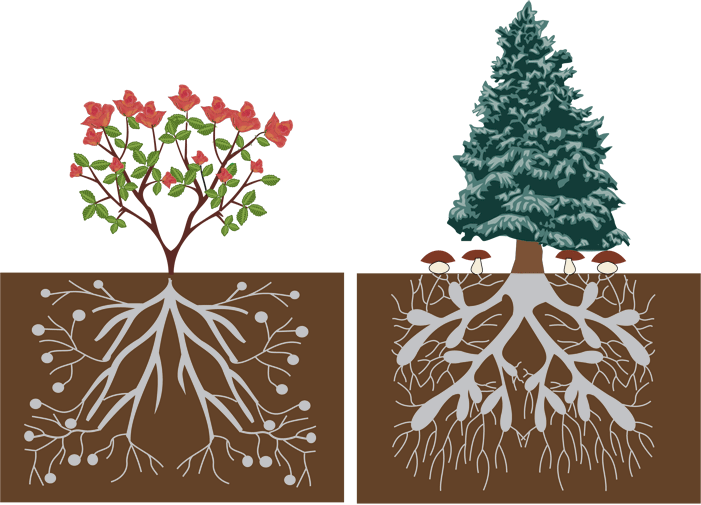 Микориза (грибокорень) – симбиоз мицелия гриба с корнями растений.
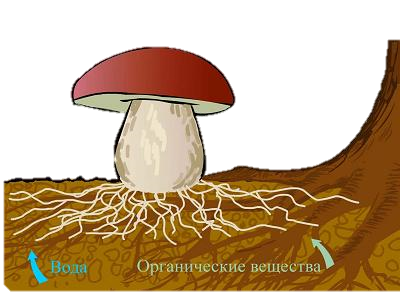 Грибы от деревьев получают органические вещества, а для деревьев грибница служит дополнительными корневыми волосками, всасывающими воду из почвы.